DOCUMENTACIÓN DE LA 
INFORMACIÓN GEOGRÁFICA 
METADATOS
Lic. Alejandro Puchet
INSTITUTO GEOGRAFICO NACIONAL
10 Y 11 DE MAYO DE 2018 / AUDITORIO ELOY CAMUS / CENTRO CIVICO SAN JUAN
Metadatos: Definiciones
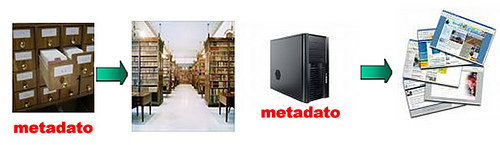 Datos sobre los datos
Describen la información que lleva asociada un recurso de IG.
Constituyen uno de los componentes centrales de las IDE porque posibilitan consultar, evaluar, comparar, acceder y utilizar la IG disponible.
Recursos
Metadatos
Título
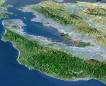 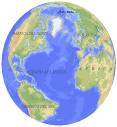 Autor
Sistema de Referencia
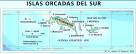 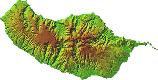 Fecha
Formato
Metadatos: Objetivos
• BUSQUEDA: Saber qué datos existen, en función de las características específicas que el usuario demanda.

• ELECCION: Poder comparar distintos conjuntos de datos entre 
sí, de modo que se pueda seleccionar cuáles cumplen los requerimientos del usuario según el propósito perseguido.

• UTILIZACION: Describir las características técnicas de los datos para permitir su utilización plena.

• INTEROPERABILIDAD: Facilitar el uso e intercambio de IG a través de Internet.
Metadatos: Beneficios
Constituyen una herramienta fundamental para la difusión de IG, respondiendo a las inquietudes que presentan los usuarios:

• ¿Qué datos están disponibles?       • ¿Están completos los datos? 
• ¿Qué área geográfica cubre?               • ¿Qué temas de información incluye?
• ¿Qué actualidad tienen los datos?        • ¿Tienen restricción de acceso o de uso? 
• ¿En qué formatos están disponibles?         • ¿A quién le pido una copia del dato?
• ¿Qué catálogo de objetos se usó para definir la estructura del producto?
• ¿Qué catálogo de símbolos fue usado para definir la representación gráfica?
Metadatos: Importancia
Instituciones
Productores
Usuarios
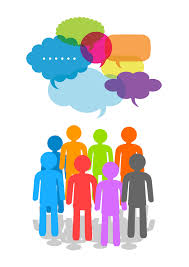 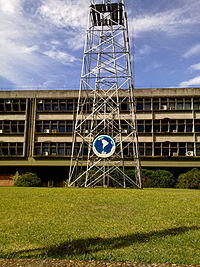 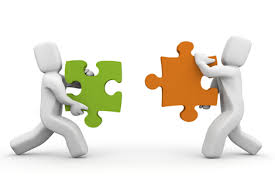 Metadatos: Aplicación
Metadatos: Normativa internacional
NORMAS ISO / OGC

TC 211 “Geomática / Información Geográfica”:

ISO 19115:2003–Geographic Information Metadata
ISO 19119:2005–Geographic Information - Service
ISO 19139:2007–Geographic Information Metadata - XML schema implementation
ISO 19115-2:2009–Geographic Information - Metadata-Part 2: Extensions for imagery and gridded data
ISO 19157-2013–Geographic information - Data quality

TC 46 “Información y documentación”:

ISO 15836:2003–Information and Documentation - The Dublin Core Metadata Element Set
Metadatos: Normativa
Proporciona una ESTRUCTURA para describir y recolectar los datos y servicios geográficos

Proporciona un MODELO que define elementos de metadatos y establece una terminología, definiciones y procedimientos de aplicación para metadatos.
Granularidad de los metadatos
Objeto:Autopistas
Conjunto de datos: Ortofotos del Gran San Miguel de Tucumán
Hoja:Carta Geológica SEGEMAR
Serie:Cartas náuticas del Río de la Plata
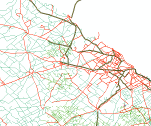 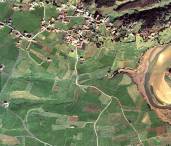 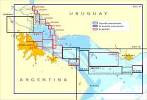 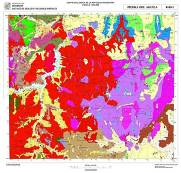 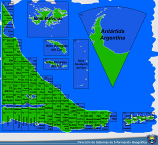 Atributo: Longitud del camino
Metadatos  vs. Atributos
Capa de caminos
METADATOS
ATRIBUTOS
Trackeado con navegador GPS
Jurisdicción (Nacional, Provincial, Vecinal)
Faja 2 de Gauss Krüger
Escala 1:25.000
Relevamiento Febrero de 2016
Tránsito medio diario anual
Tipo de superficie (Pavimentado, Consolidado, Tierra)
Autor: Vialidad de la Provincia
Ruta Nacional 3
IDERA: Grupo de Trabajo Metadatos
OBJETIVOS: 


Establecer un perfil de metadatos nacional para asegurar que los datos sean debidamente documentados. 


Implementar un Servicio de Catálogo que brinde los medios necesarios para que los productores de IG puedan publicar información descriptiva de sus productos y los usuarios puedan efectuar búsquedas de la información deseada.
IDERA: Grupo de Trabajo Metadatos
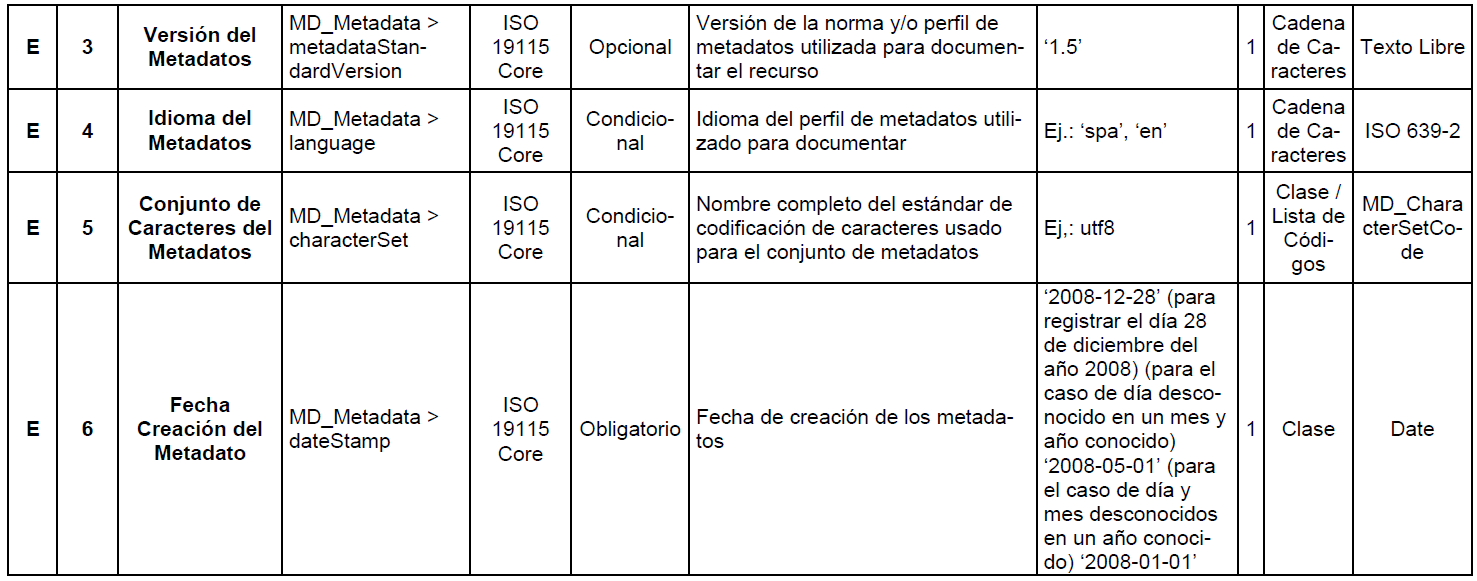 IDERA: Perfil de Metadatos
El PMIDERA es un estándar implementado para la descripción, documentación y catalogación de recursos de información utilizada en IDERA, y recomendado para su utilización en otros ámbitos públicos y privados de la Argentina.
Clases:
A: Información de Identificación
B: Sistema de Referencia Espacial
C: Información de Distribución
D: Información de Calidad de Datos 
E: Información de Metadatos
Tipo:
IDERA: Grupo de Trabajo Metadatos
http://www.idera.gob.ar
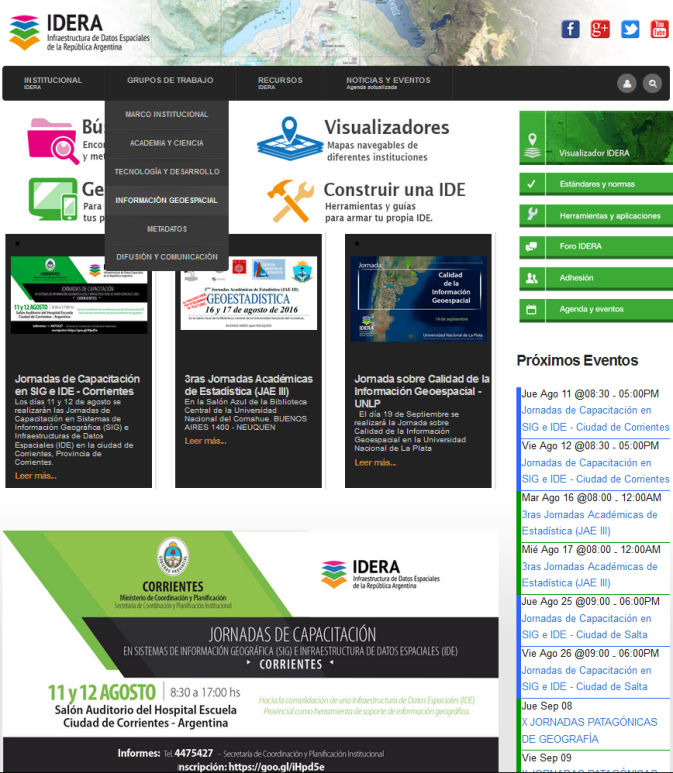 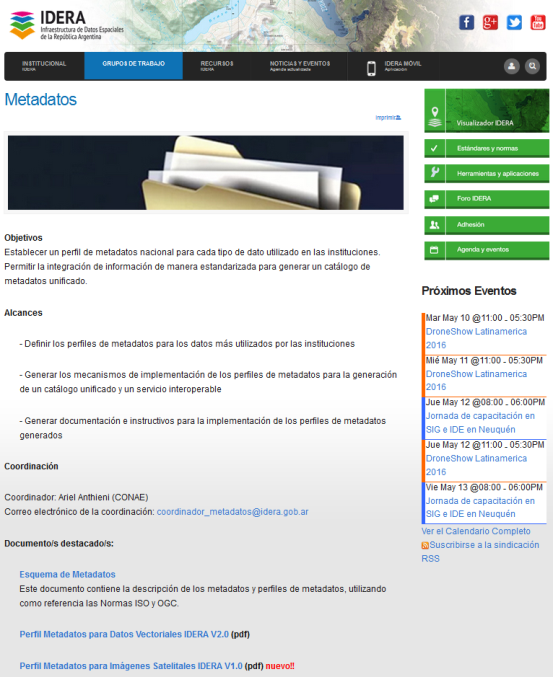 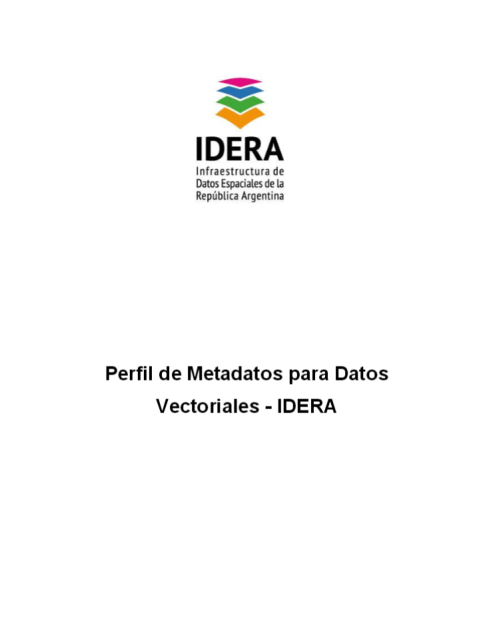 IDERA: Generación de Metadatos
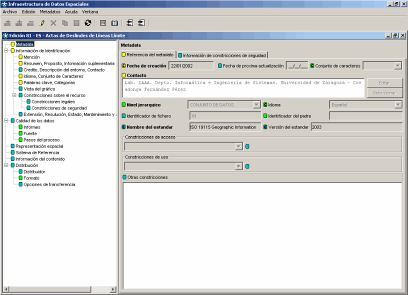 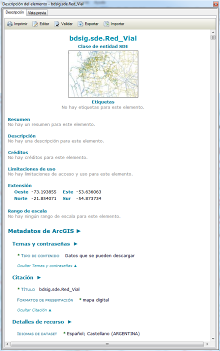 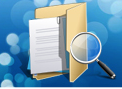 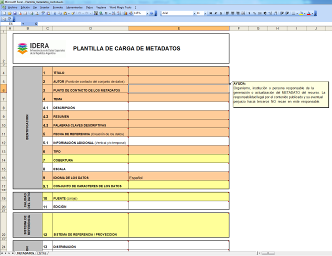 ArcGIS / ArcCatalog
Complementos de gvSIG, QGIS
GeoNetwork
IDERA: Catálogo de Metadatos
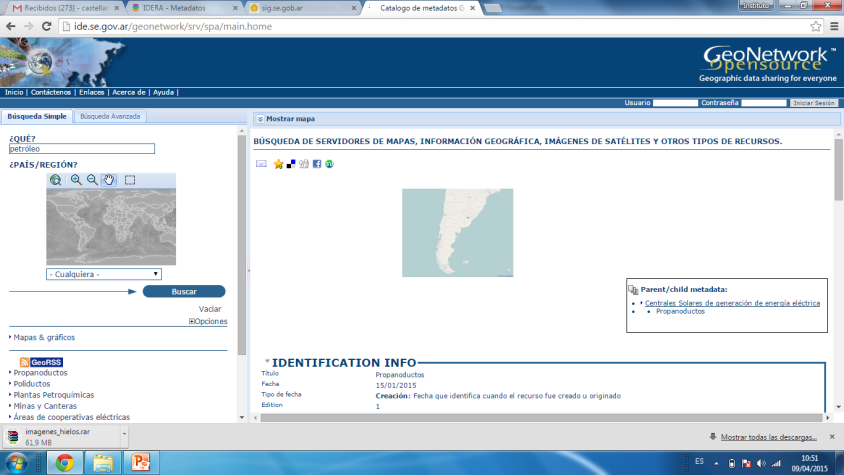 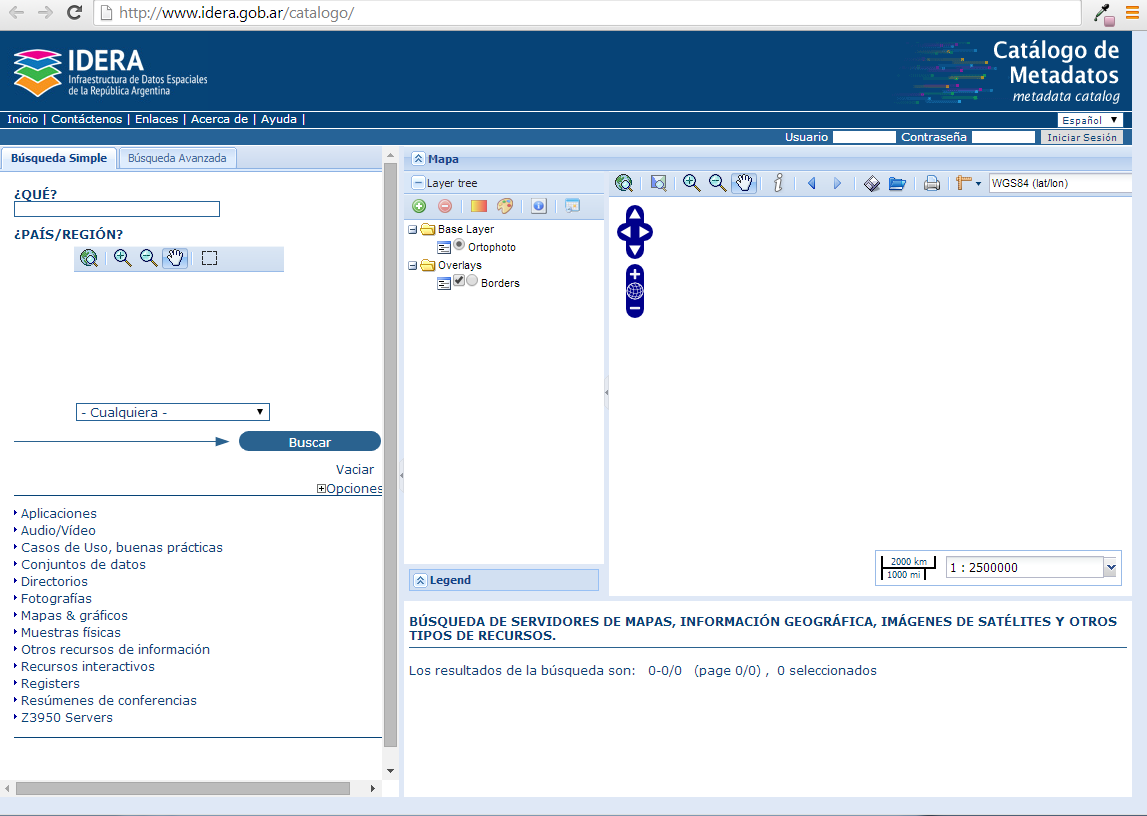 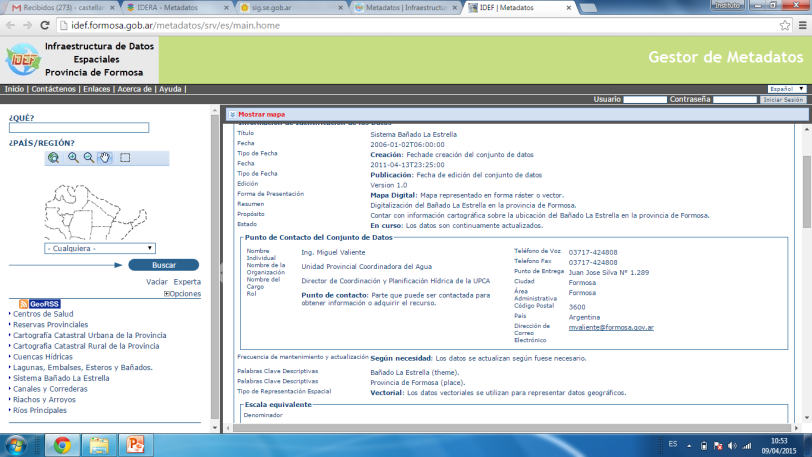 Harvesting
Cosecha de metadatos
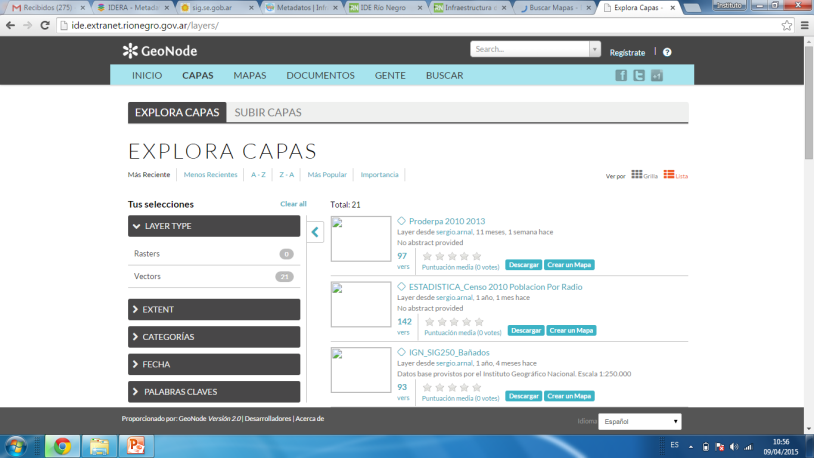 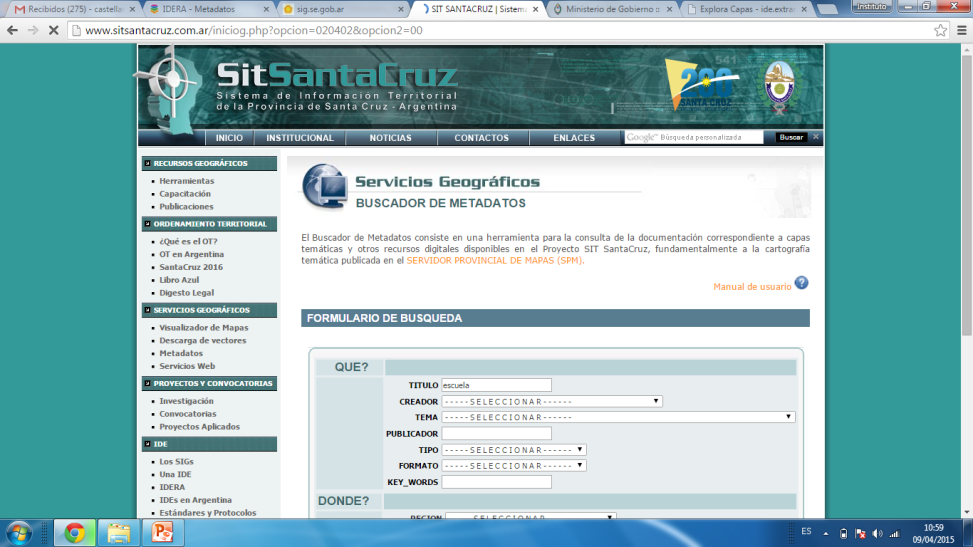 IDERA: 
Grupo de trabajo Metadatos
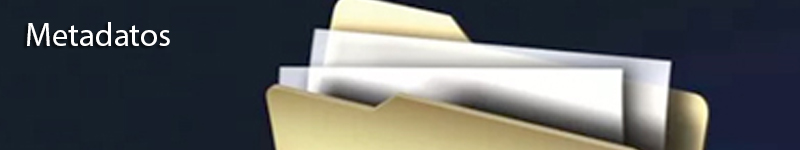 Coordinador: Ariel Anthieri (CONAE)
coordinacion_metadatos@idera.gob.ar
Muchas gracias!